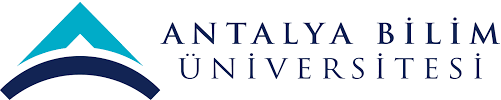 2019 YILI YGG SUNUMUİİSBF DEKANLIK SÜRECİ21/01/2019
1
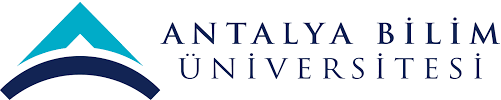 SWOT ANALİZİ
2
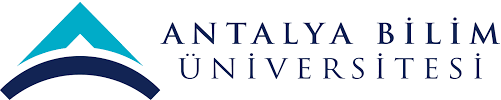 SWOT ANALİZİ
3
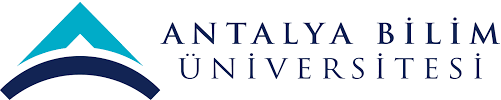 SWOT ANALİZİ
4
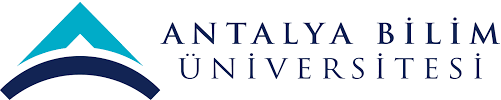 SWOT ANALİZİ
5
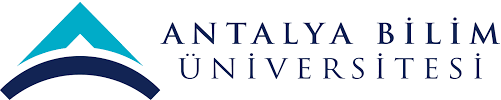 PAYDAŞ BEKLENTİLERİ
6
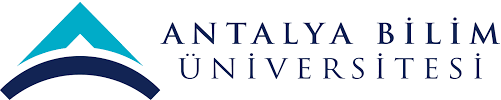 PAYDAŞ BEKLENTİLERİ
7
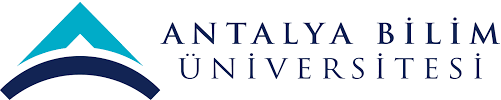 PAYDAŞ BEKLENTİLERİ
8
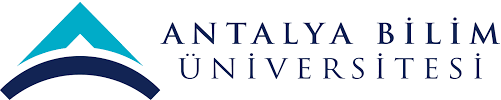 PAYDAŞ BEKLENTİLERİ
9
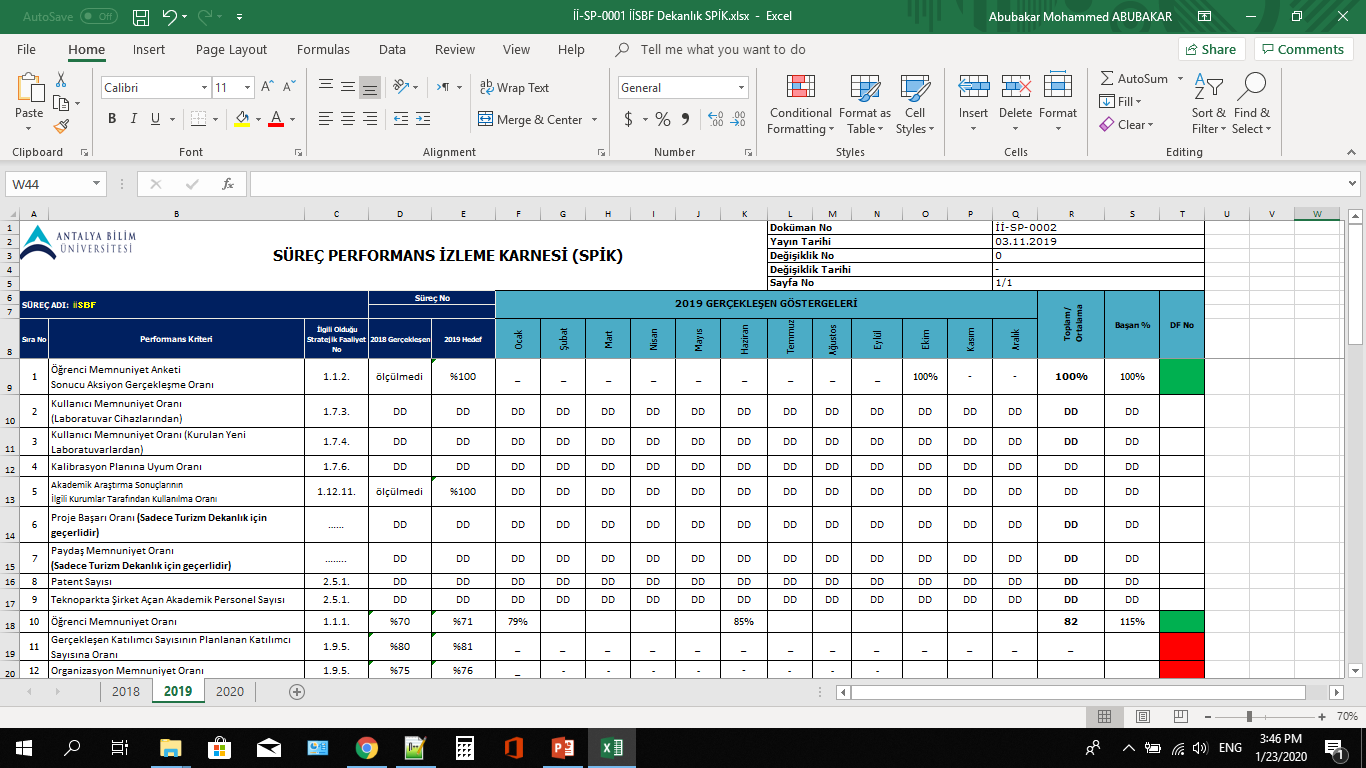 10
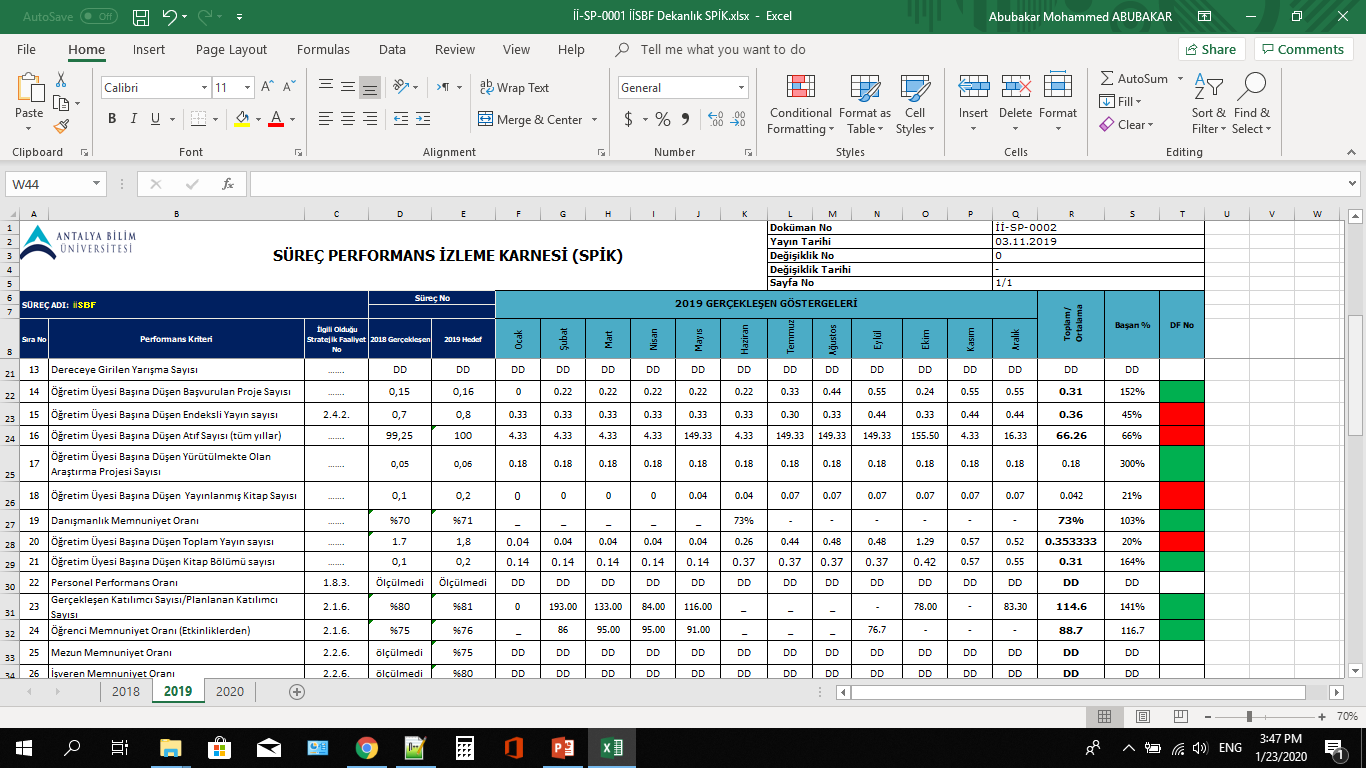 11
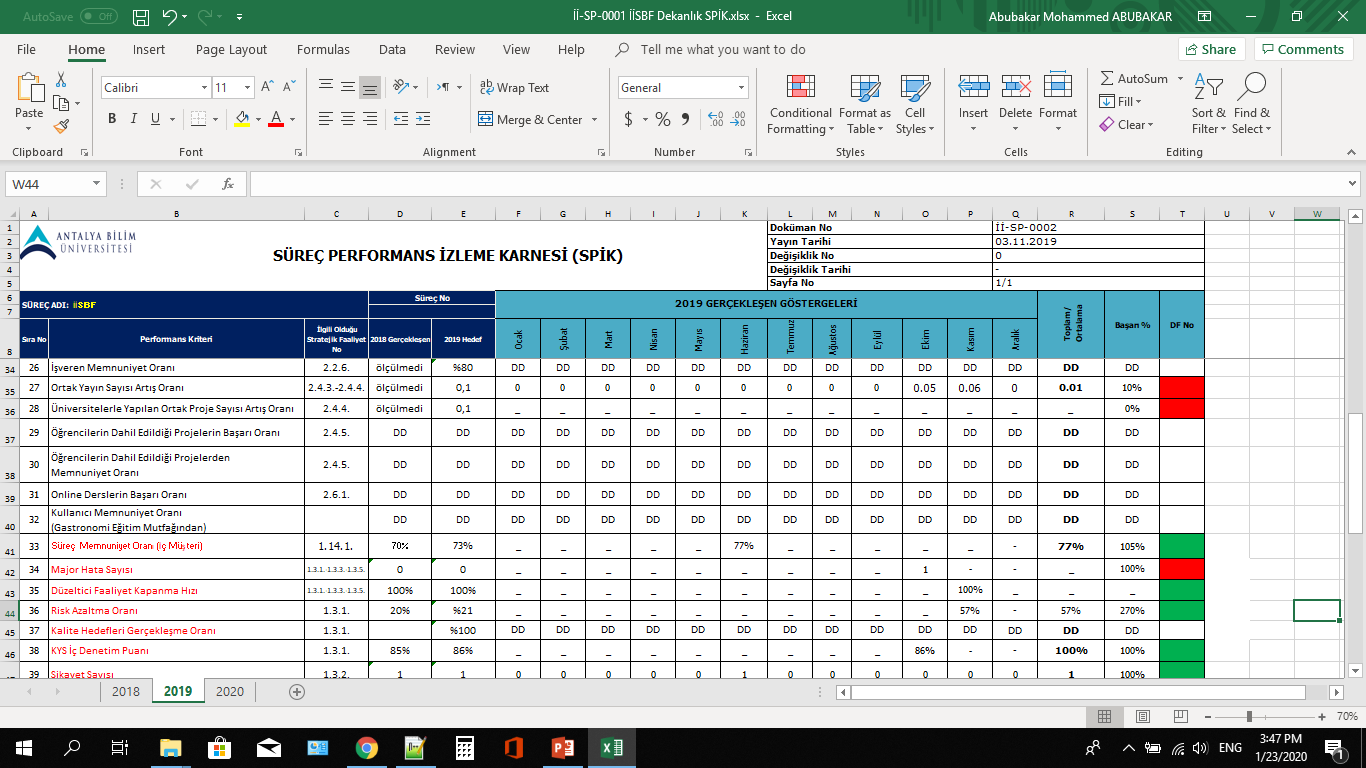 12
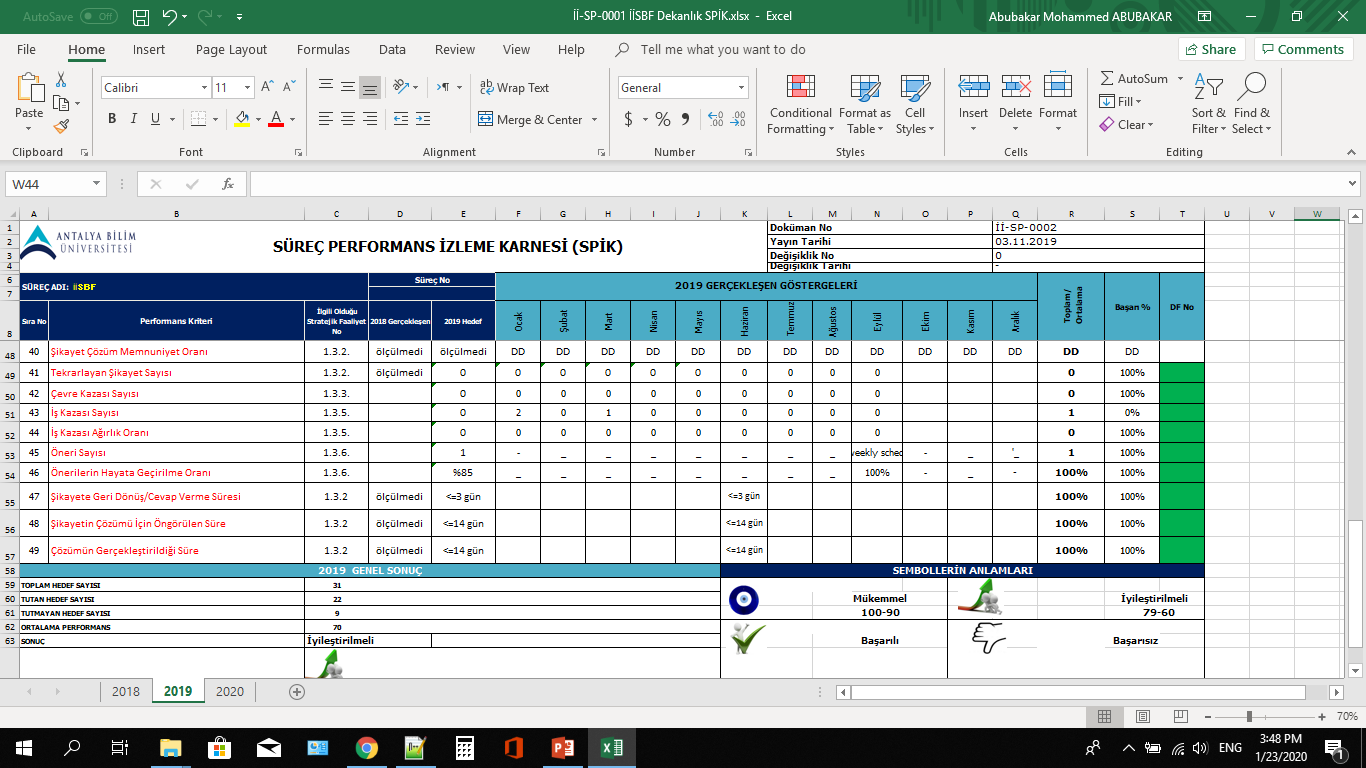 13
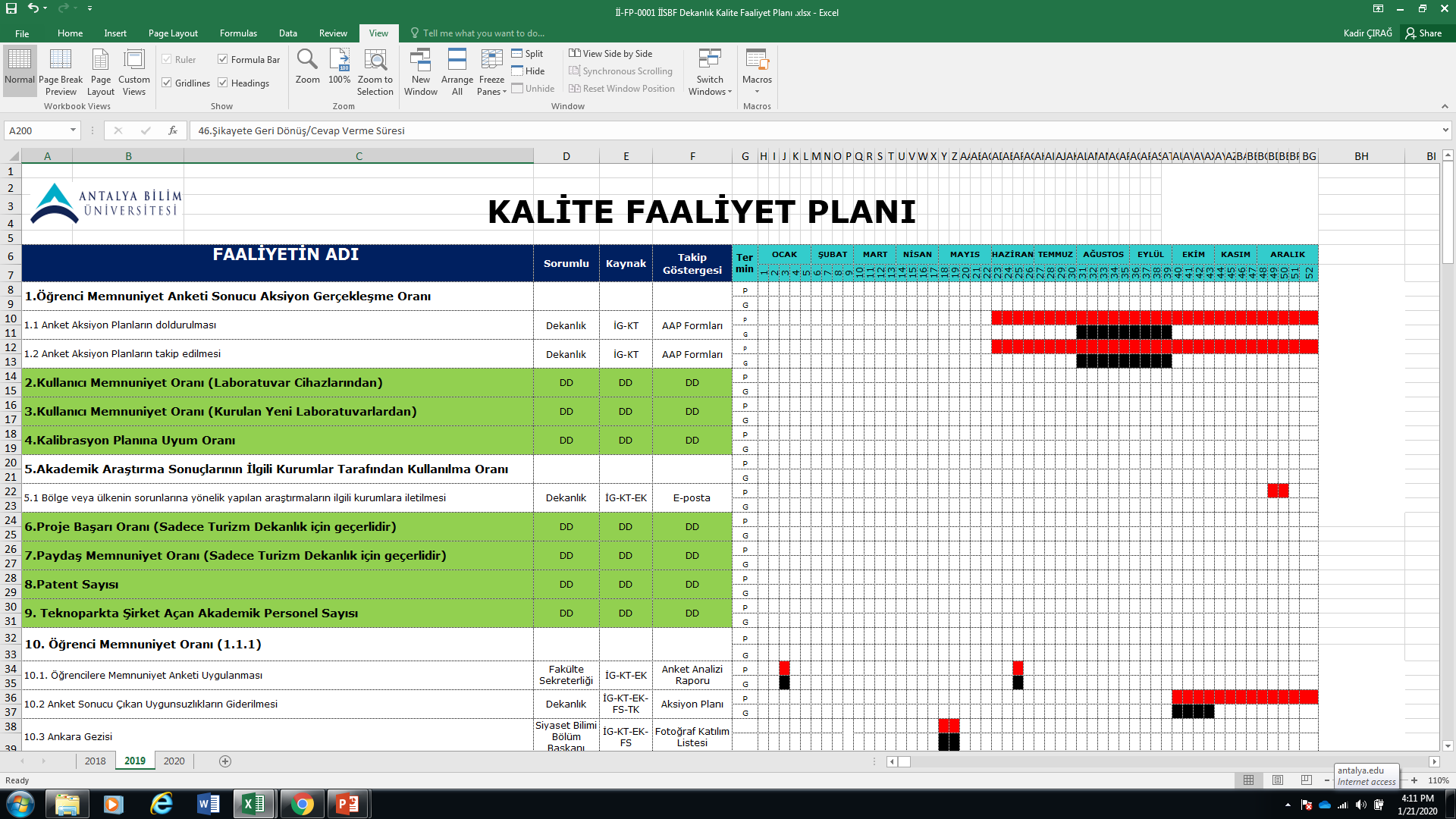 14
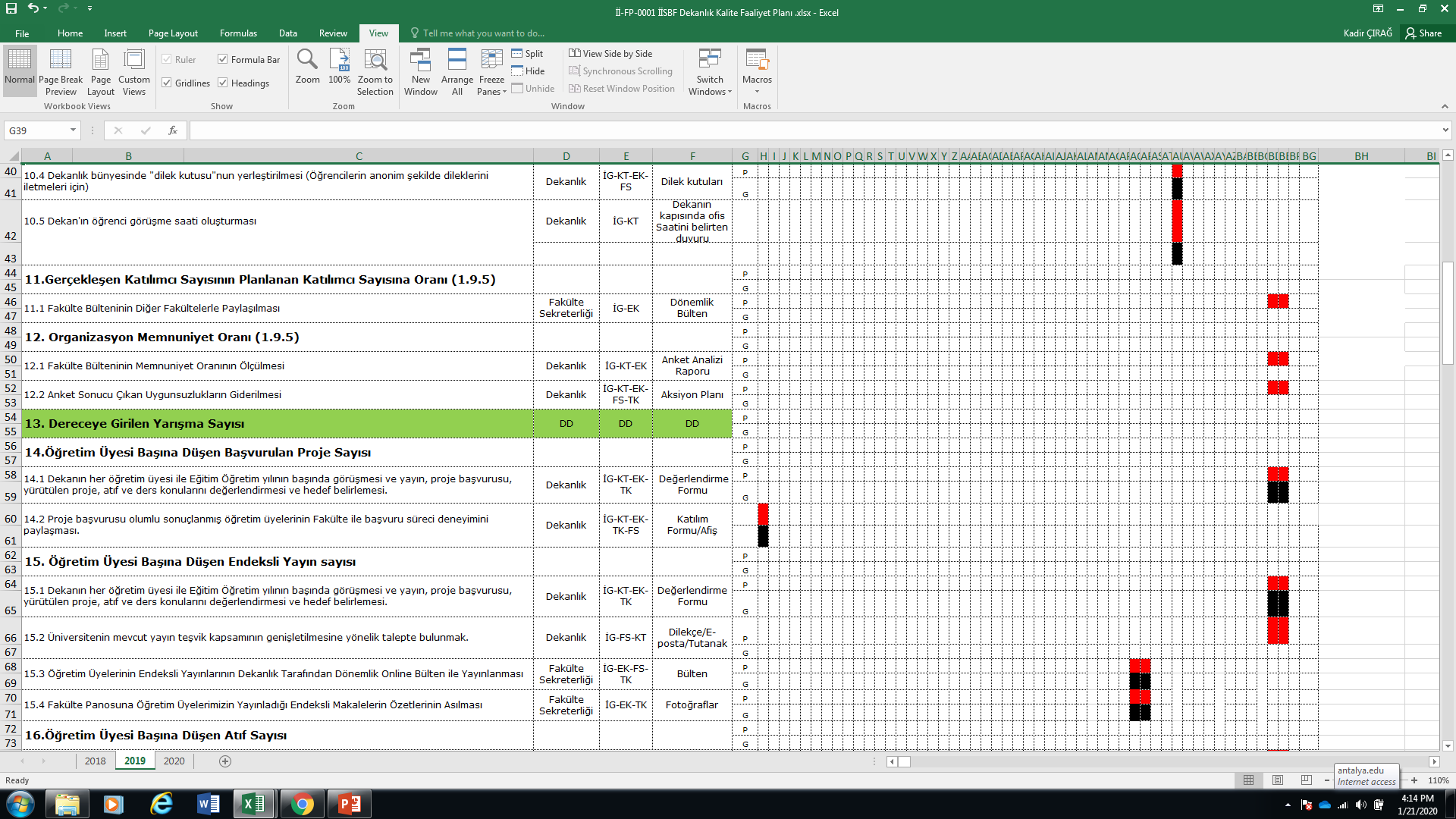 15
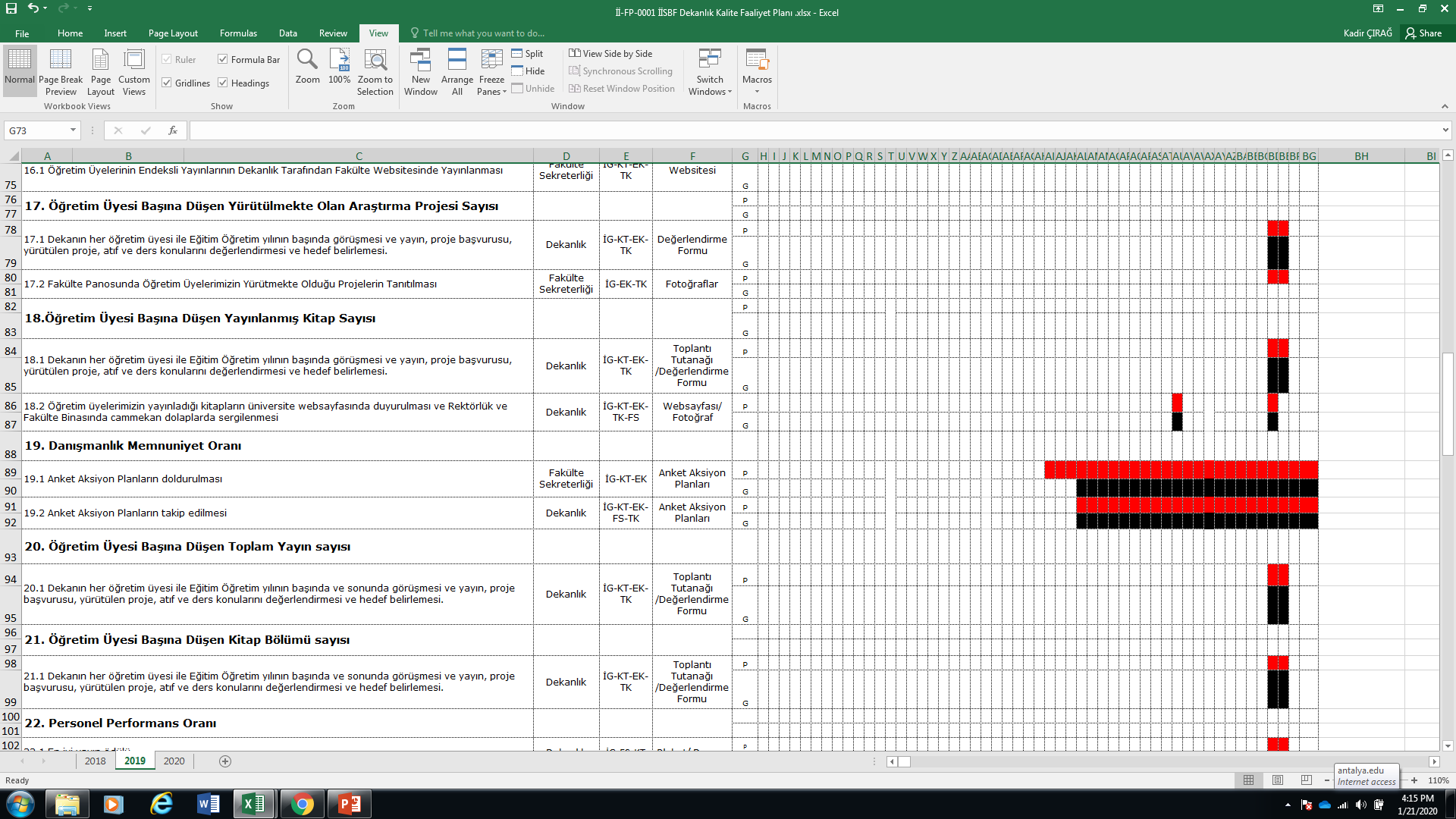 16
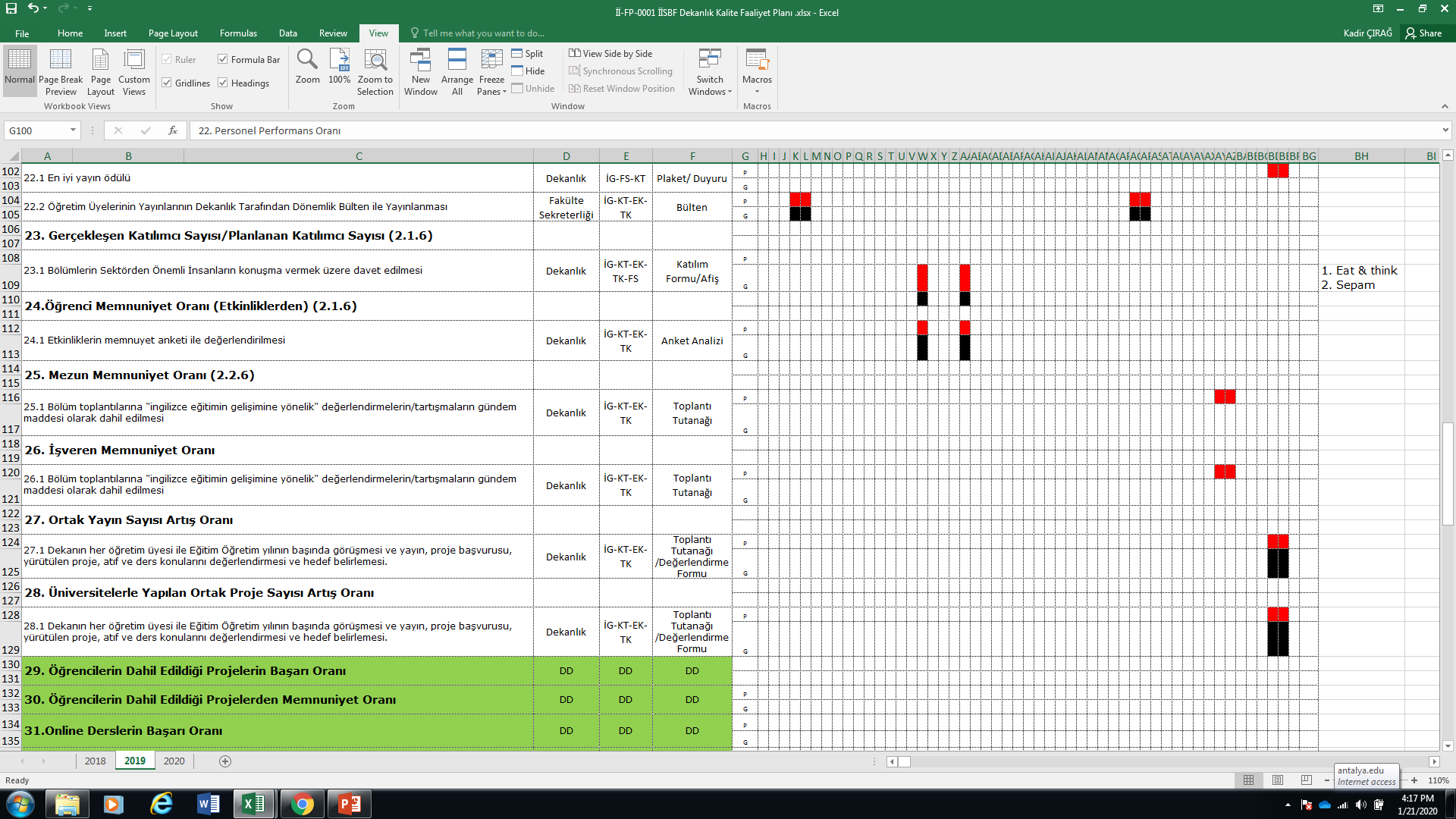 17
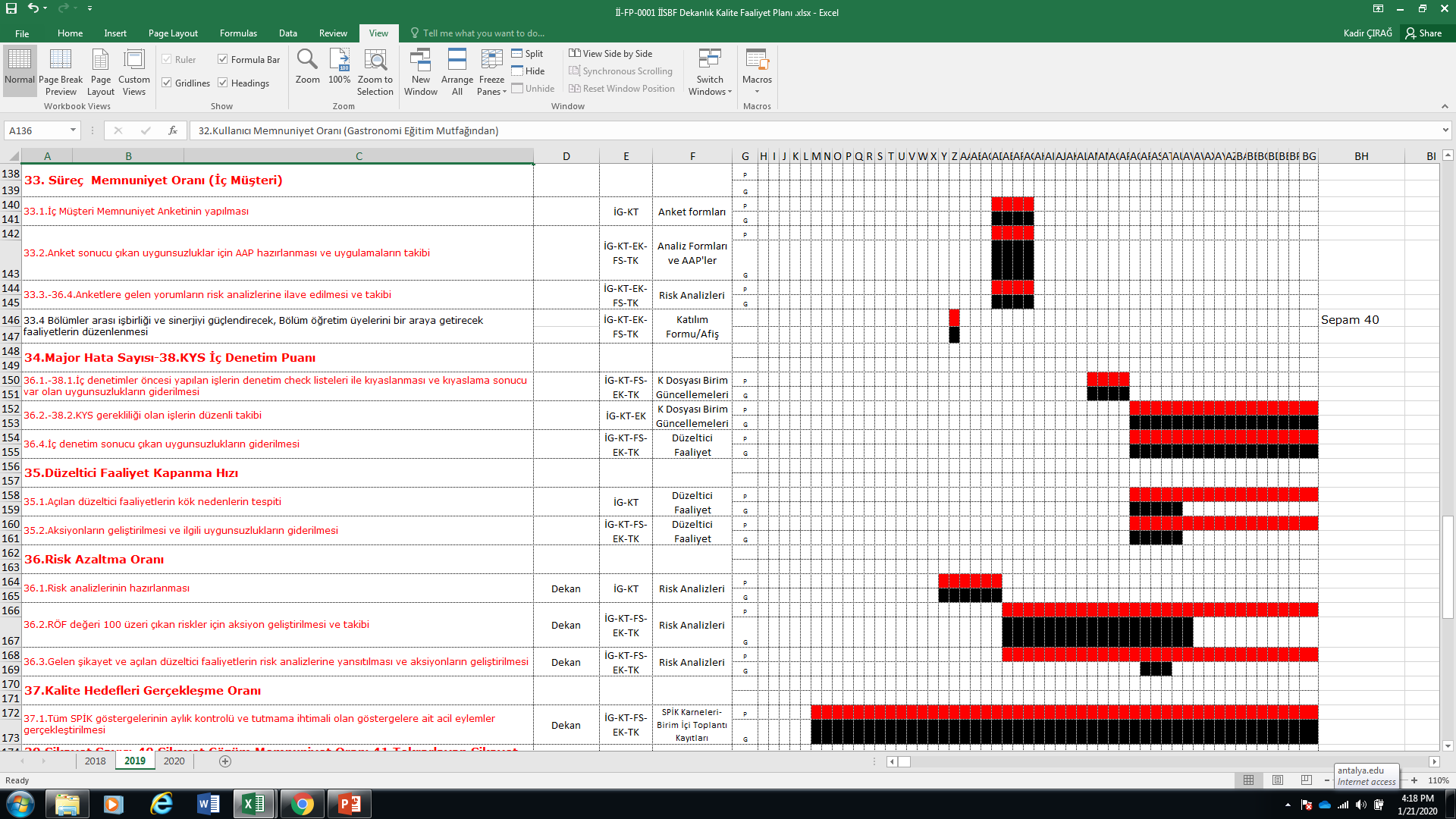 18
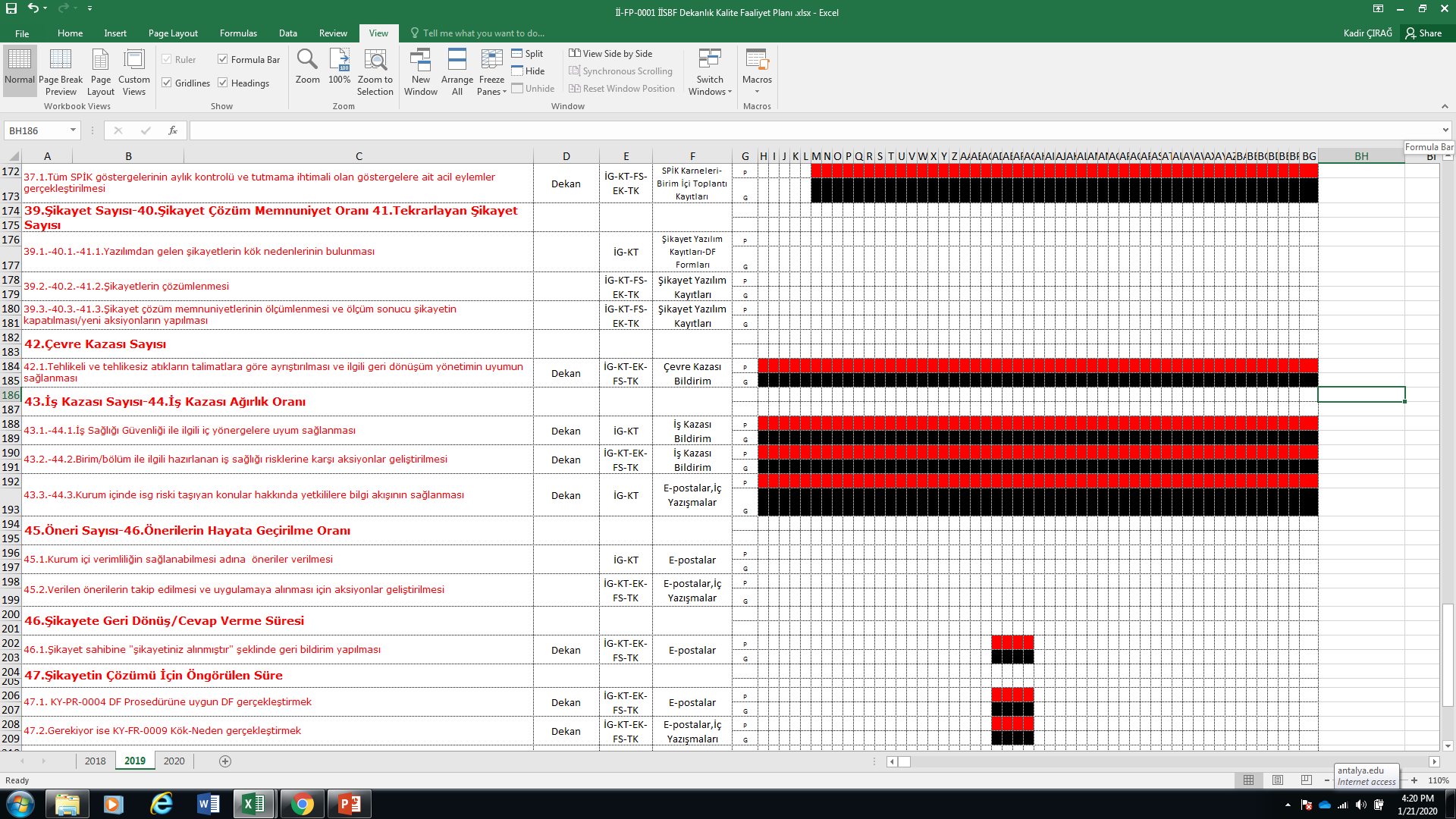 19
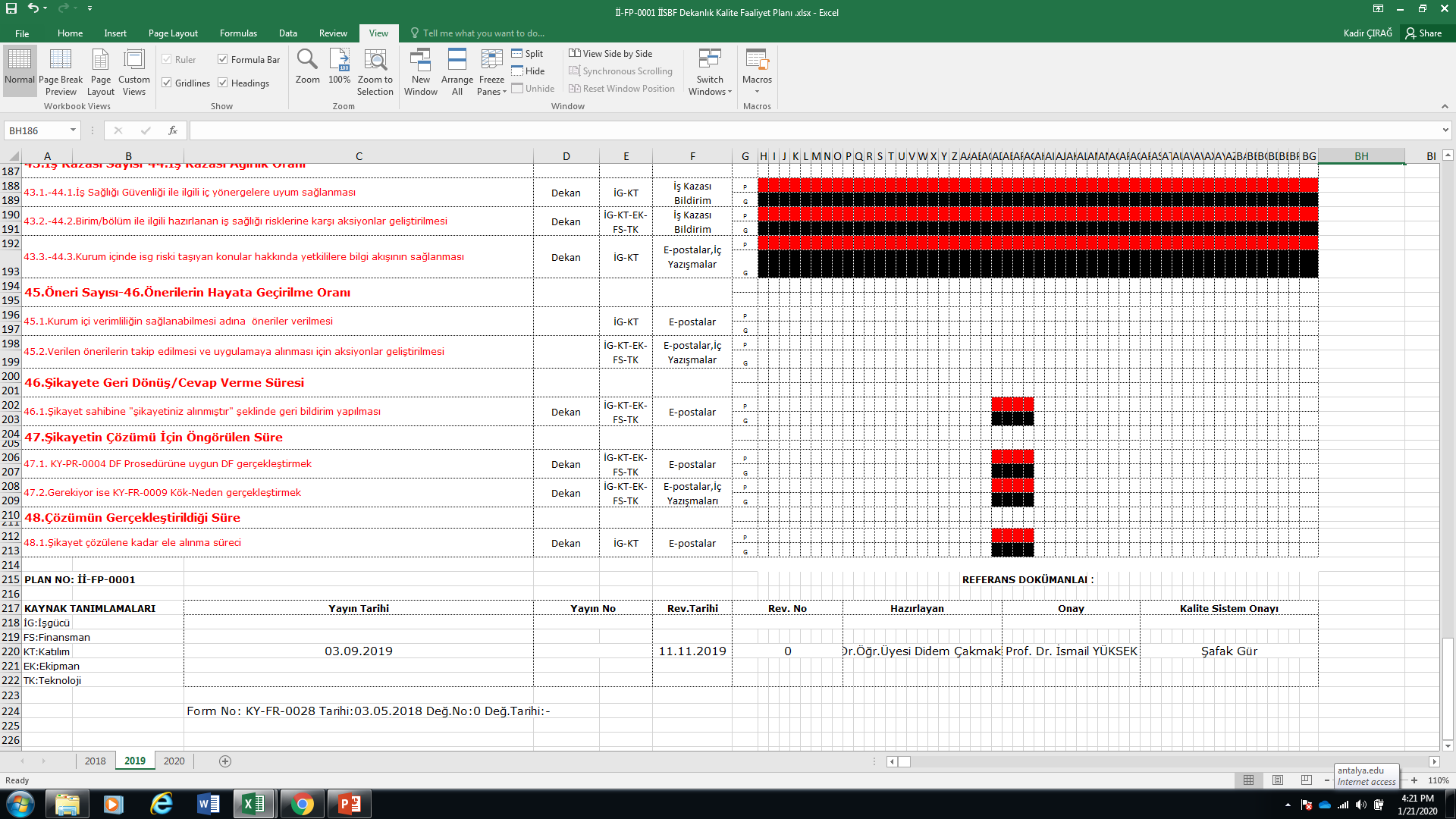 20
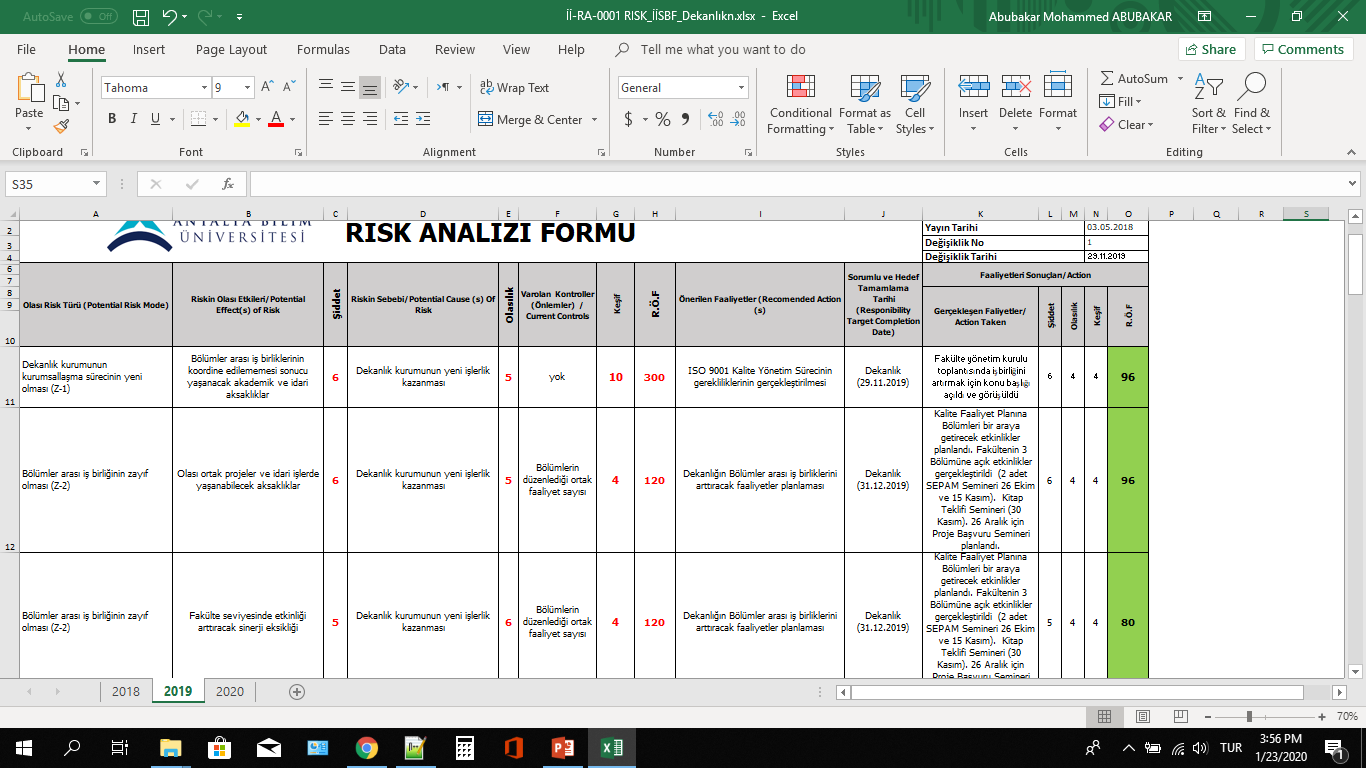 21
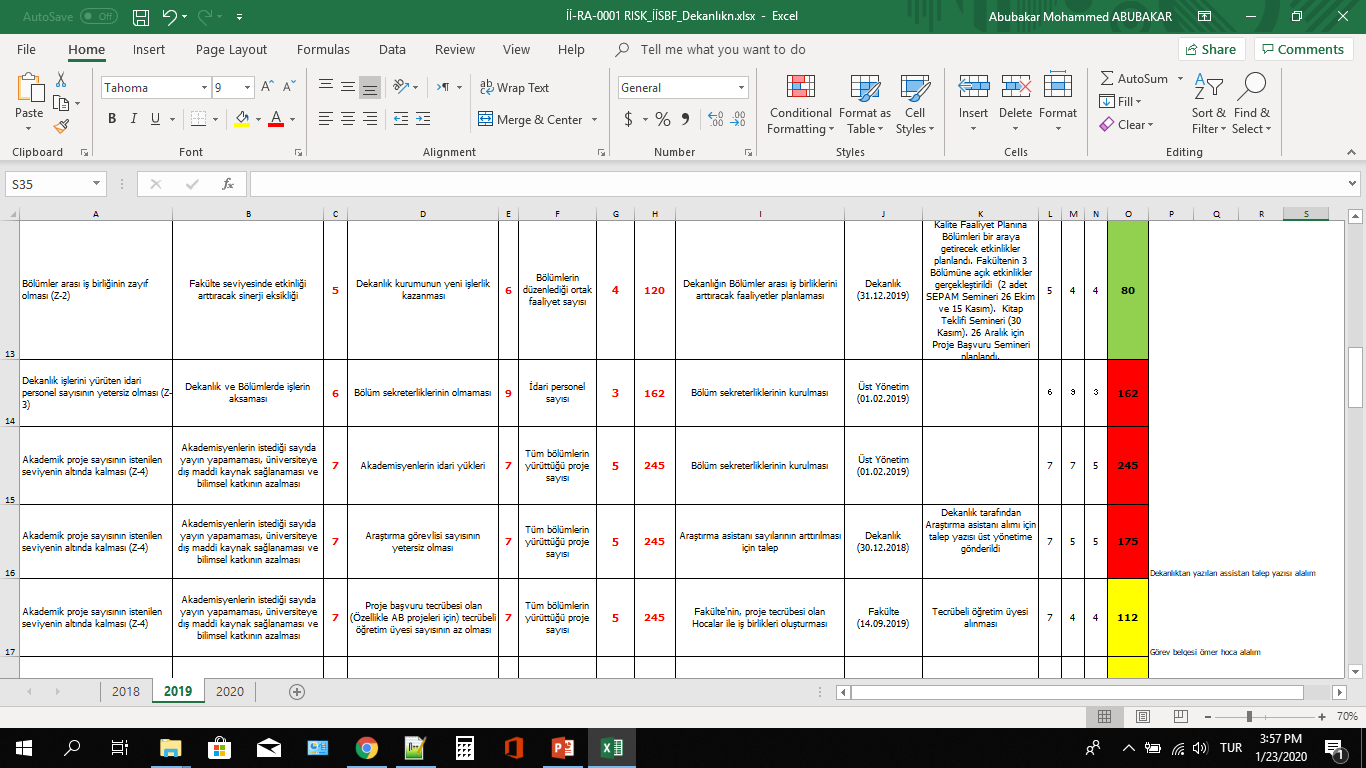 22
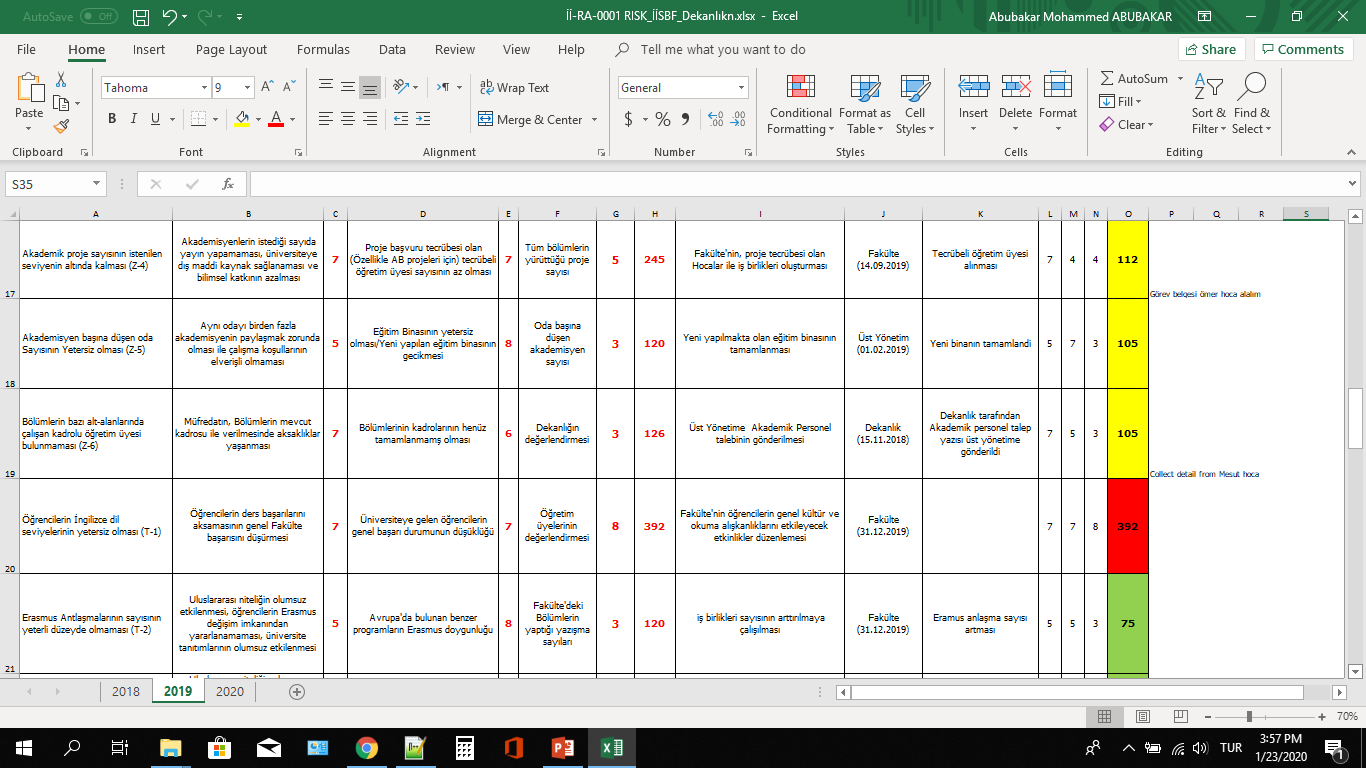 23
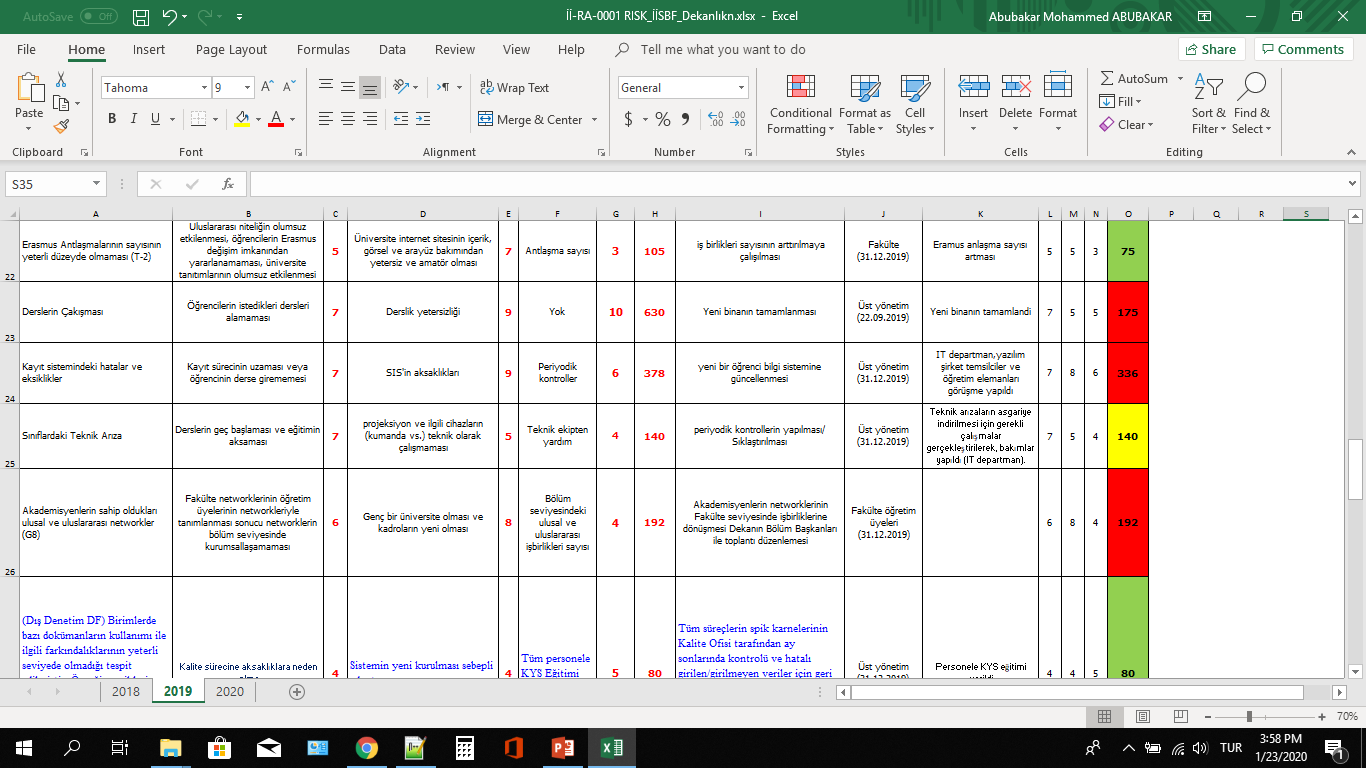 24
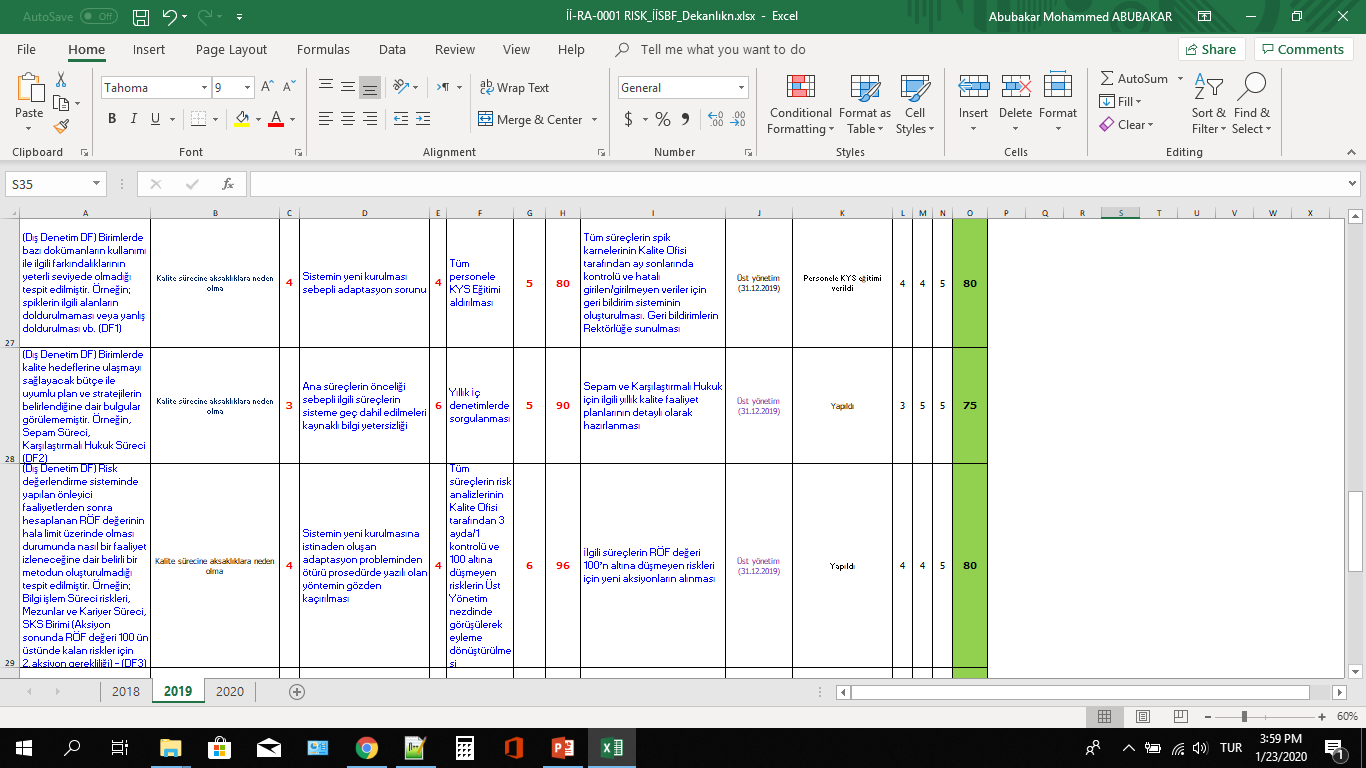 25
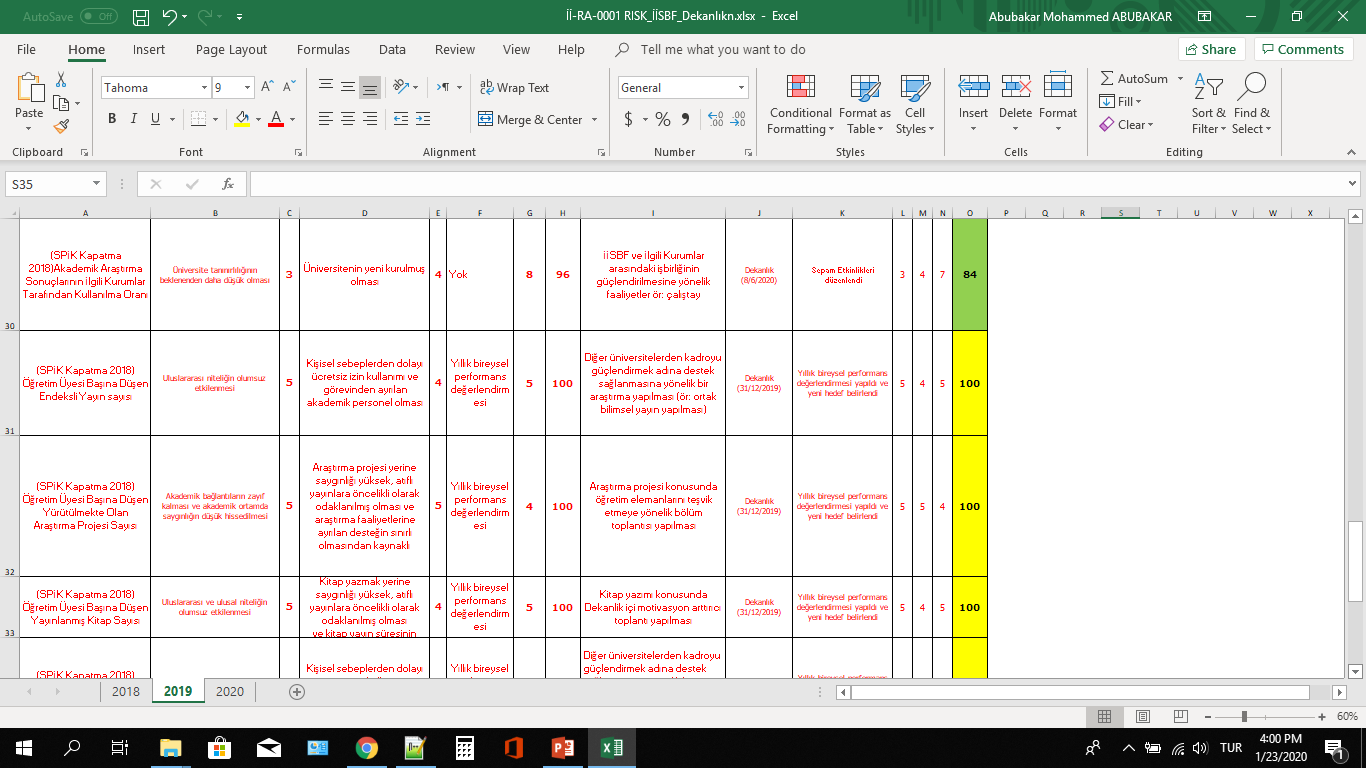 26
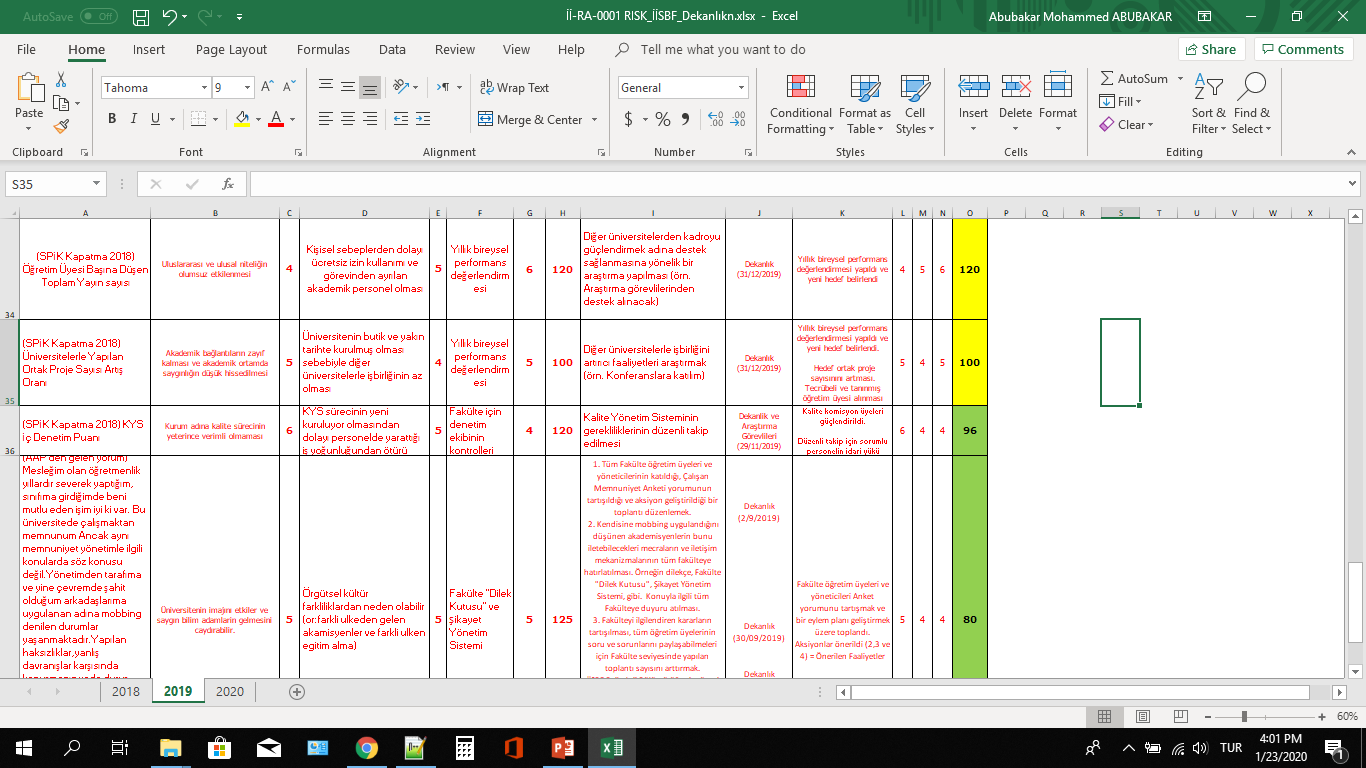 27
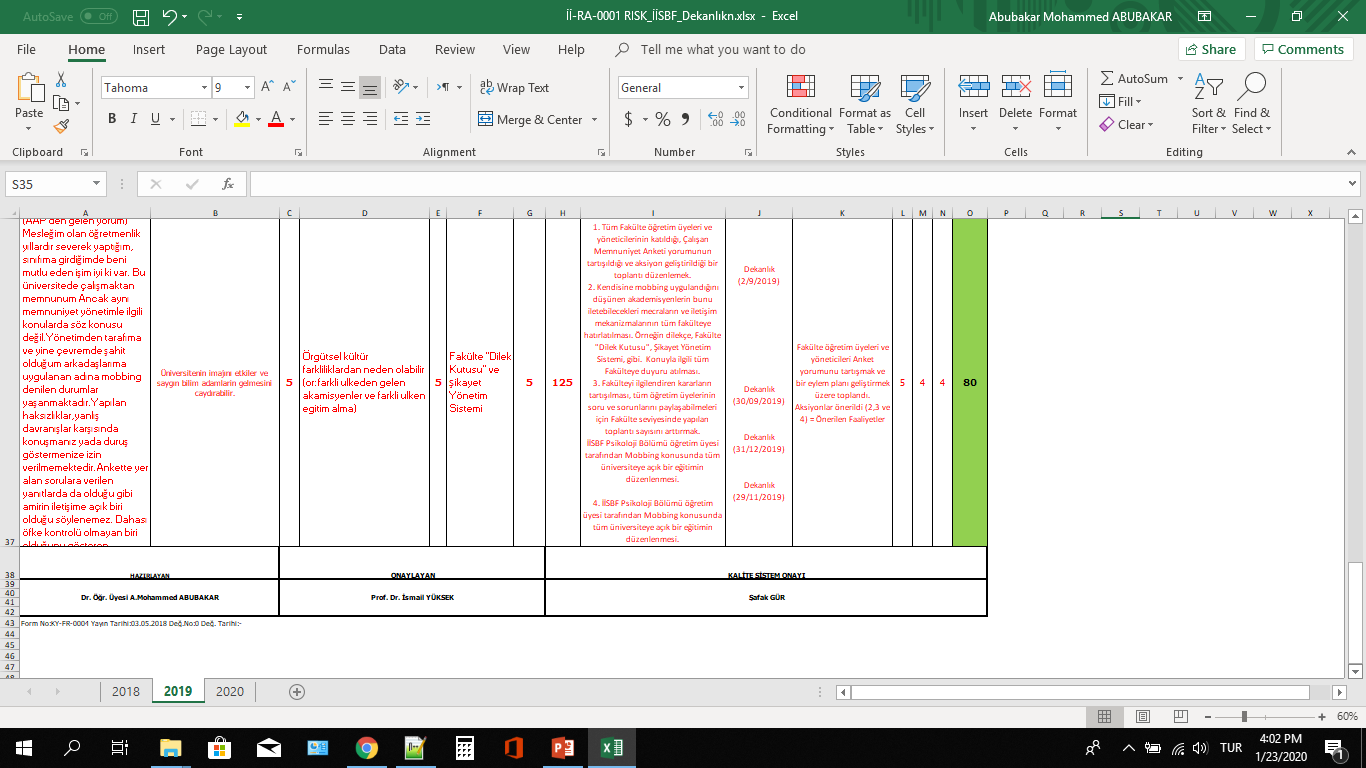 28
29
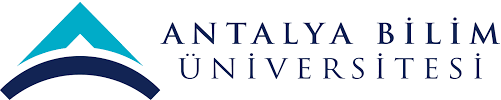 MEMNUNİYET ÖLÇÜM SONUÇLARI
İİSBF DANIŞMAN ANKET SONUÇLARI
30
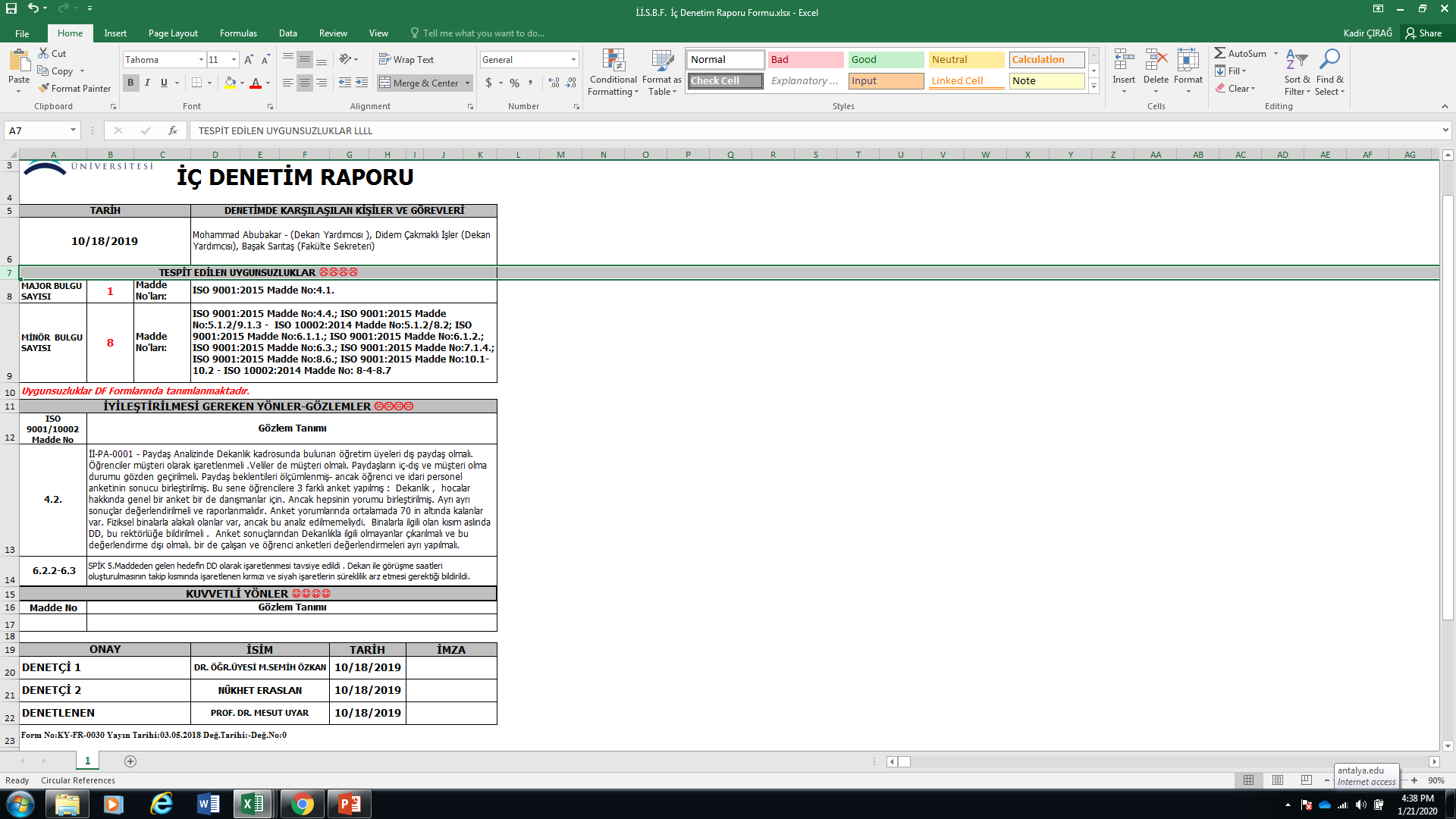 31
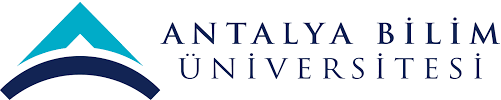 GELEN ŞİKAYETLER VE SONUÇLARI
İİSBF Sürecine 1 adet şikayet gelmiştir ve şikayet kapsamında aksiyon alınıp gerçekleştirildi.
32
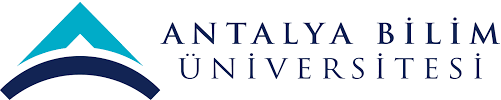 DEĞİŞİKLİKLERİN YÖNETİMİ
İİSBF Sürecinde 2019 Kalite Süreci planlanırken SWOT, SPİK, KFP, ve Risk Analizi belgeleri güncellenmiştir. Memnuniyet anketleri veya DF’lerden gelen riskler Risk Analizine eklenmiştir.  Yapılan tüm değişiklikler Değişilik Talep ve Takip Formları ile kaydedilmiştir. Aynı şekilde Kalite Biriminden gelen bazı değişiklik talepleri olmuştur (SPİK ve KFP’ye maddelerin eklenmesi gibi).  Bu değişiklikler de gerçekleştirilmiştir.
33
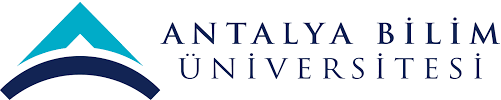 KAYNAK İHTİYACI
Stratejik Plan çerçevesinde hazırlanan Bölüm Kalite Faaliyet Planına yazılan etkinliklerin gerçekleştirilebilmeleri için talep edilen bütçenin karşılanması.
34
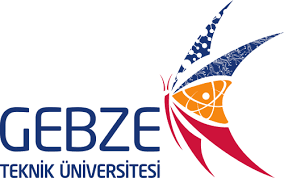 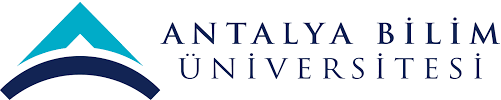 SÜREKLİ İYİLEŞTİRME ÖNERİLERİ
SPİK karnemizdeki hedeflerin %70’ini gerçekleştirildi. 
Öneri: SPİK karnesinde tutmayan hedeflerin 2020 yılında yakından takip edimesi
2018 yılında Risk Analizimizde bulunan risklerin yaklaşık %57’si risk olmaktan çıkmıştır.  Ancak 2020’de yine risk olarak izlenecek. 
Öneri: Risklerin azaltılması için mümkün olduğunca sürecin kendi uygulayabildiği ve takip edebildiği aksiyonların planlanması
KFPdeki Faaliyetler uygulanmıştır.  
Öneri: Bunun sürdürülmesi için Kalite Faaliyet Planının tüm Fakülte toplantılarında gündem maddesi olarak eklenmesi.
Sürecin Kalite komitesine bir öğretim üyesinin daha dahil edilmesiyle sürecin daha etkin bir şekilde takip edilmesi ve uygulanması. 
Öneri: Akademik süreçler ile ilgili karşılaşılan sorunlar/soruların paylaşılaması ve çözüm üretilmesi için yılda 1 kez genel akademik süreç toplantısının yapılması.
35